Estudando para o Enem de forma divertida
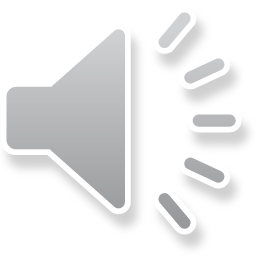 E.E.E.F.M. “Profª Filomena Quitiba”
Nome: Marilia Gabriele Regis  Turma: 2º M02
Profº: Lucas Xavier
Matéria: Plano inclinado de Galileu
Enem 2014 Questão 53
Mapa conceitual
Competência e Habilidade do Enem
Eixos cognitivos
Competências de ciências da natureza e suas tecnologias.
M7- Apropriar-se de conhecimento da física para compreender intervenções científico-tecnológicas.
III-Interpretar dados e informações representados de diferentes formas para tomar decisões e enfrentar situações-problema
H20- Utilizar leis físicas para interpretar interações físicas que provoquem movimento de objetos
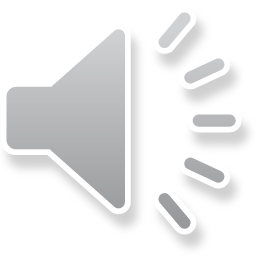 Introdução
Galileu Galilei realizou o experimento do plano inclinado em meados do século XVI demonstrando que a queda de um corpo não depende de sua massa, e que o espaço percorrido por um corpo é proporcional ao quadrado do tempo
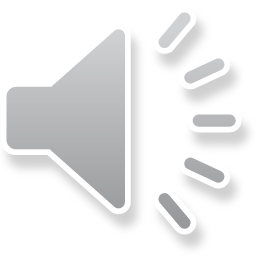 Enem 2014 Questão 53
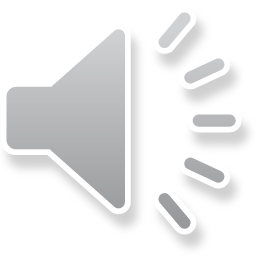 Alternativas:
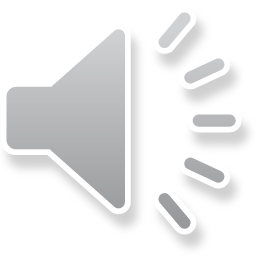 Resposta correta
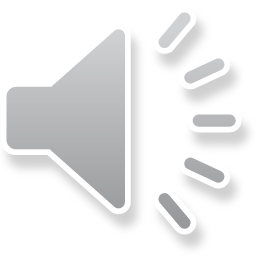